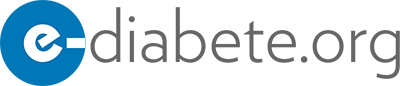 prochain cours
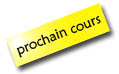 Session 12 NOV 2020 :         

Heure………………………(GMT)

Lieu……………………………….….

Salle………………………………….
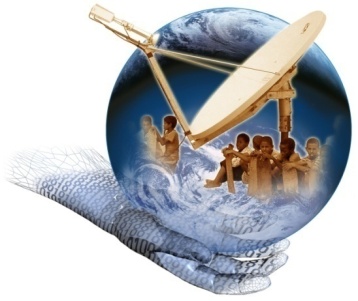 Le Dr Evariste Bouenizabilanous fait partager son expérience sur le sujet répondra en direct à vos questions.
«Le diabète en milieu sous équipé : quoi de neuf ?»Dr Evariste Bouenizabila
Pour en savoir plus, visitez le site 
www.e-diabete.org
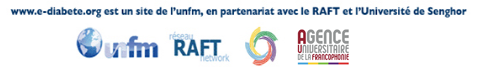